Reducing Disaster Risk: A Conservative PerspectiveEli LehrerPresident, R Street
Our New Offices
Our Views on Disaster Risk
All Choices Involve Costs
Government Encourages Bad Choices
Much development in harm’s way comes as a result of government subsidies.
Risk-based insurance rates are the single best protection. 
We don’t have them anywhere.
Pure Conservation Has a Place
Mostly, Government Should
Our Goals
What We Want
Less government regulation and fewer subsidies. 
Risk-based insurance rates. 
Conservation of wetlands for their natural and beneficial uses.
CBRA: My Favorite Environmental Law
We Need More of the Same
Progress
Where We’ve Succeeded
Smartersafer.org…everyone together.
A Broad Coalition for Flood Reform
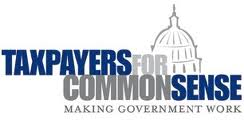 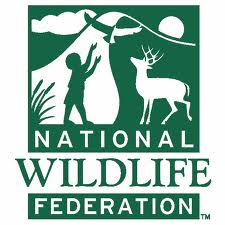 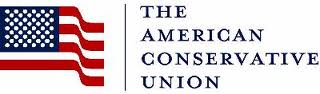 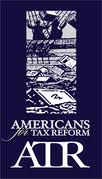 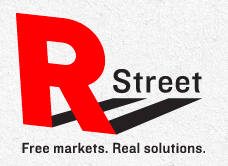 More Progress in the States
Florida HB1770: Coastal Preservation
Obstacles We Face
1: “I Fly Commercial…Whenever Possible.”
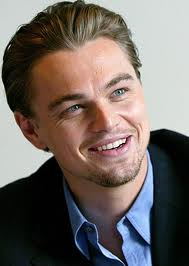 2: “Keep the Government’s Hands off of my Medicare!”
Thank You!